ProtoDUNE-DP (NP02) installation status
and plans
Filippo Resnati (CERN)
LBNC Project Review Board - CERN - 7th December 2018
Introduction
Overview mainly the status and the activities around the components to be installed inside the cryostat.

Briefly cover also the status of the cryogenics and the detector control system.

Overview of the installation plan and schedule.
Filippo Resnati - LBNC Project Review Board - CERN - 7th December 2018
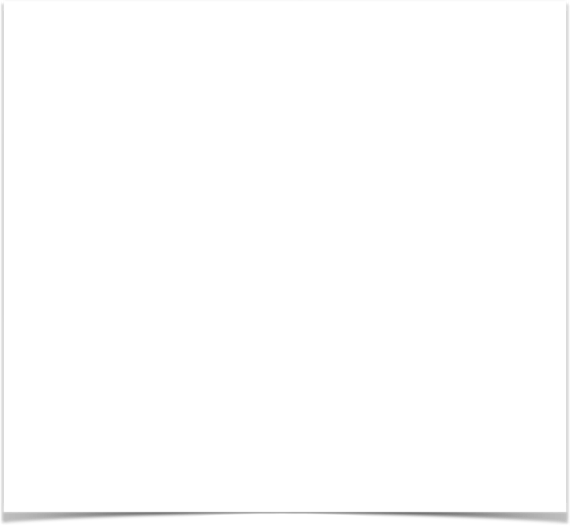 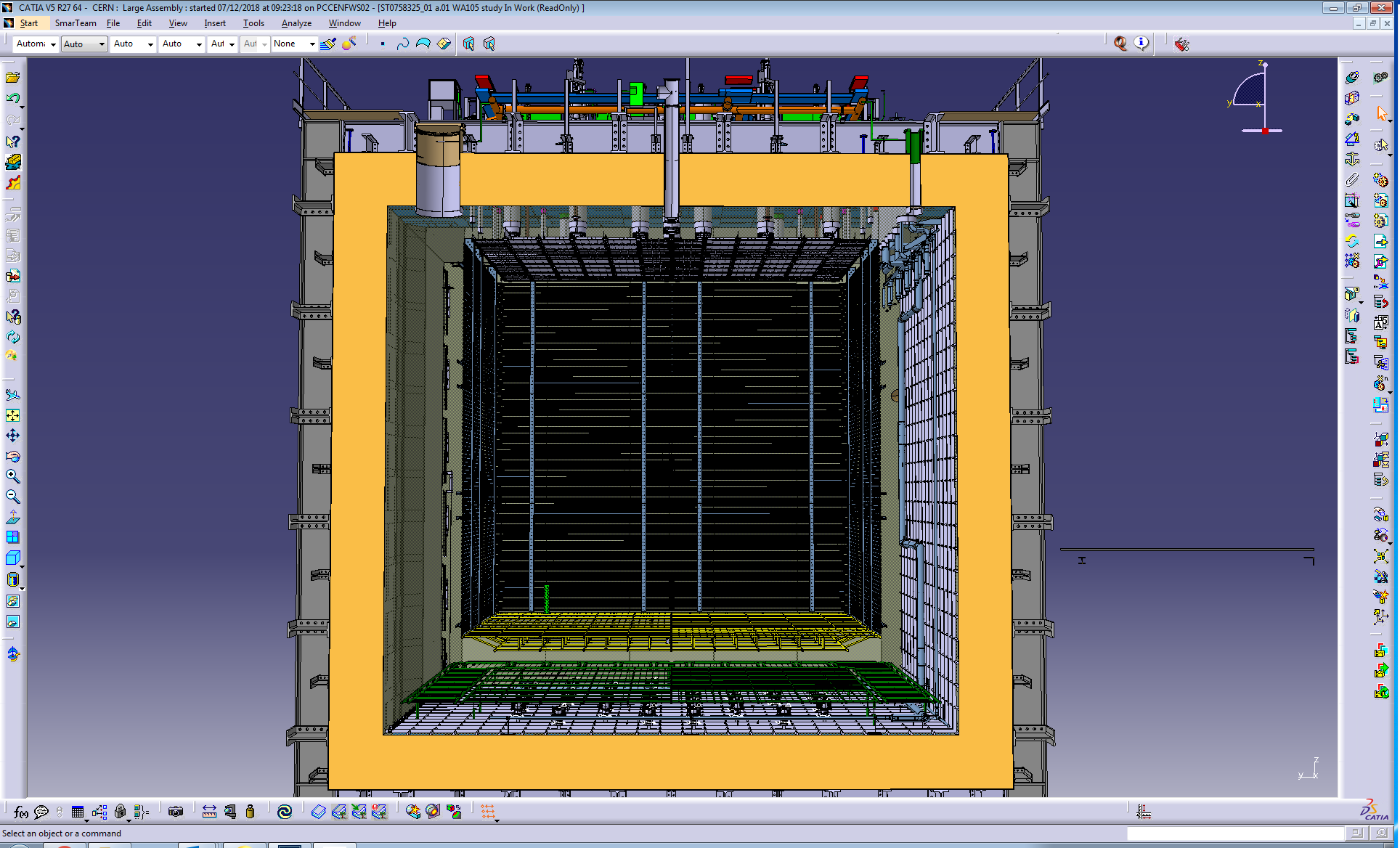 Detector overview
Temperaturesensors
Signalfeedthroughs
Level meters
CRPs
Purity monitors
Field cage
Cameras
Cathode
Ground grid
Photo detectors
Filippo Resnati - LBNC Project Review Board - CERN - 7th December 2018
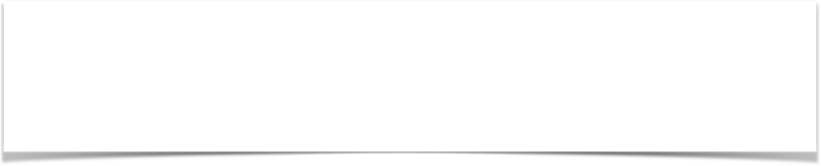 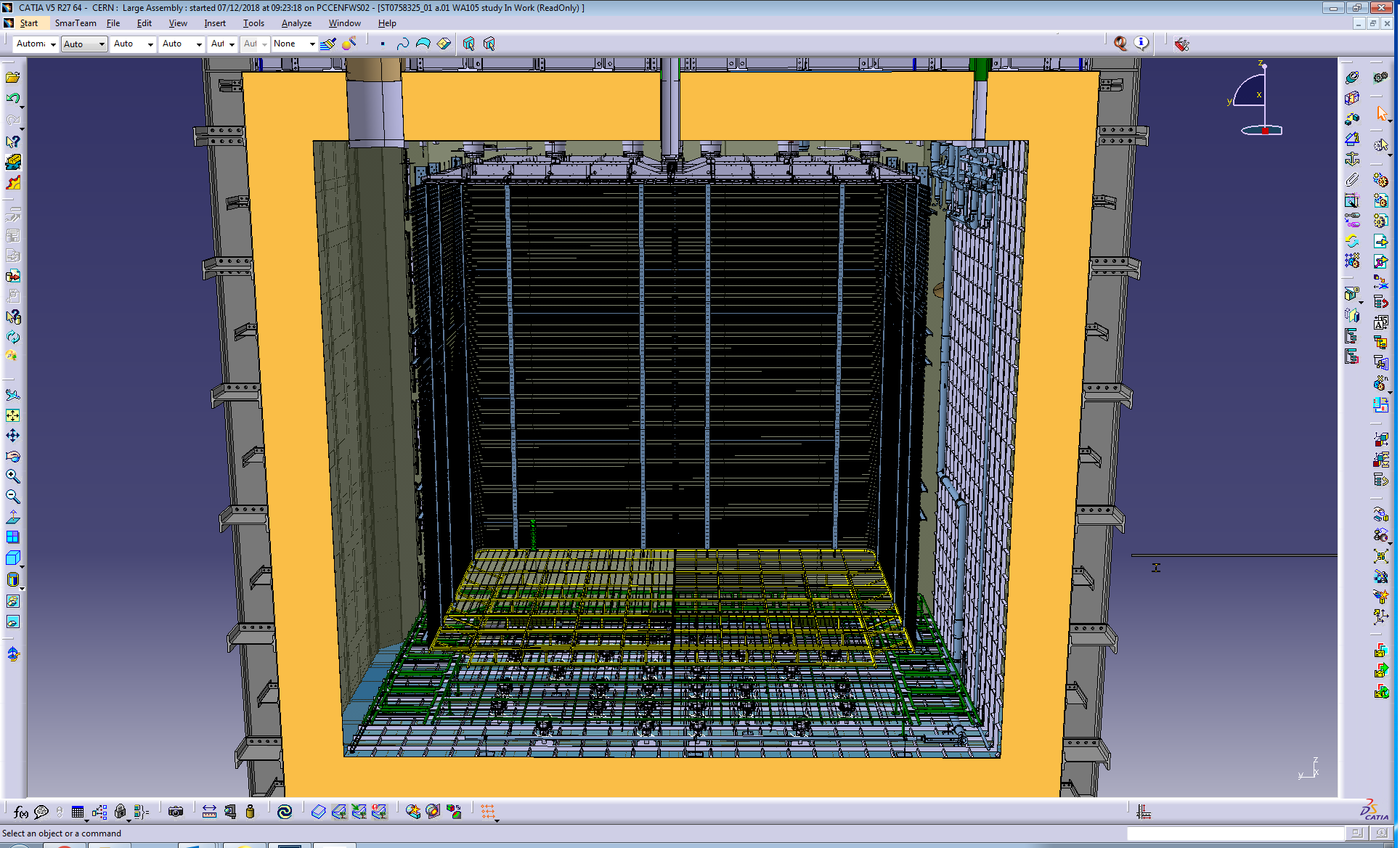 Light detection system
Available at CERN:
- 36 + spares PMTs R5912-MOD-02 tested and TPB coated
- 36 PMT supports (being delivered)
- 36 + spares splitters tested- HV cables inside the cryostat
- 2x 19 SHV feedthroughs for PMT power and signal
- Optical fibres for PMT calibration system
- Optical feedthrough for calibration system
- HV power supply frame and modules
Filippo Resnati - LBNC Project Review Board - CERN - 7th December 2018
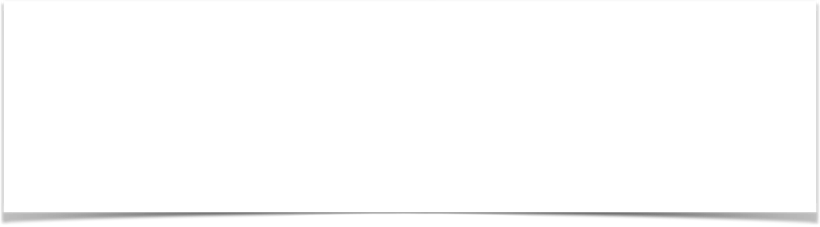 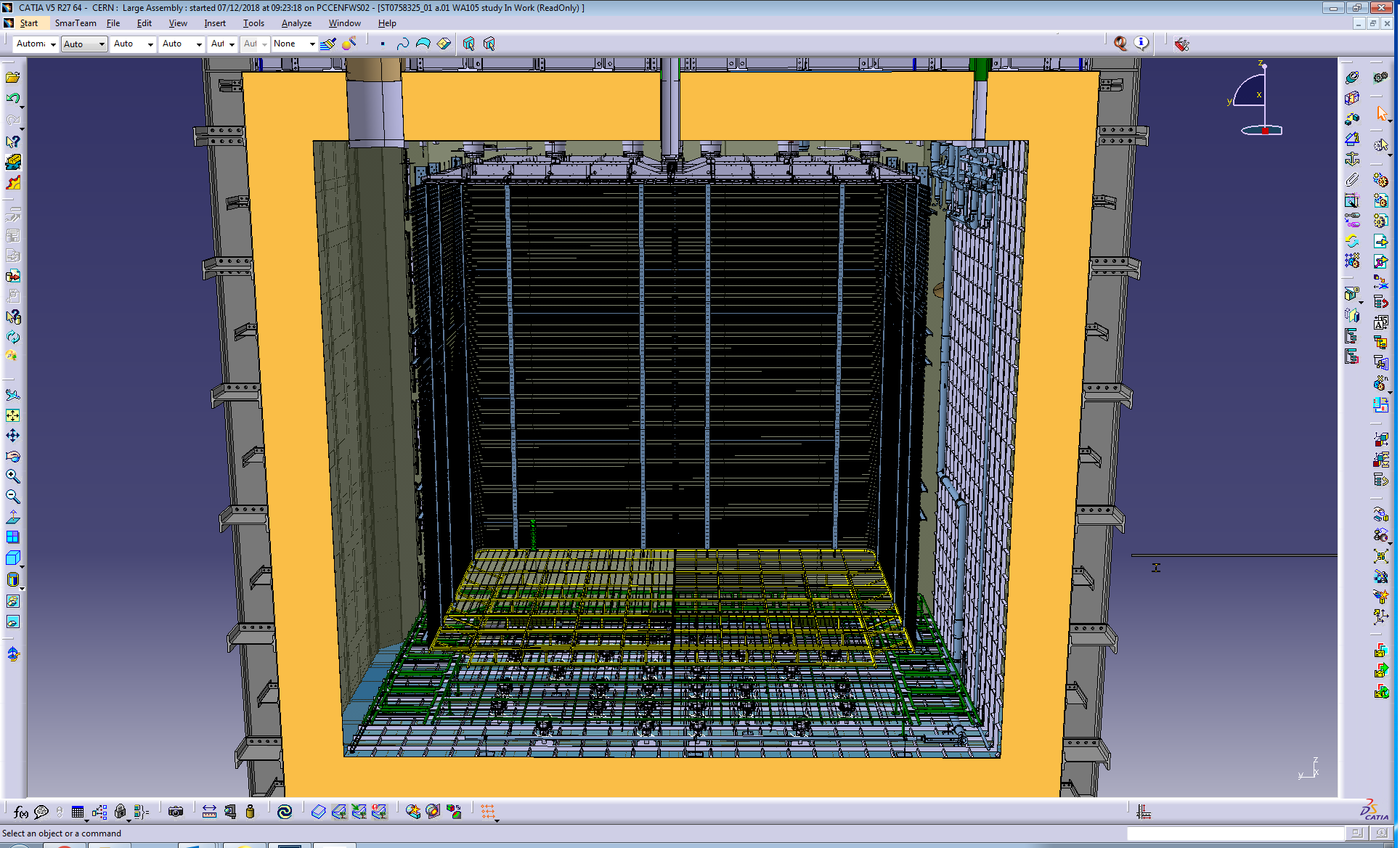 Ground grid
- Protect the PMT from high electric field
- Protect the corrugated membrane in case of a discharge
- Transparent to allow the scintillation light to reach the PMTs
- Lightweight, stiff, and simple to install
- Maximum electric field allowed ~< 30 kV/cm
Filippo Resnati - LBNC Project Review Board - CERN - 7th December 2018
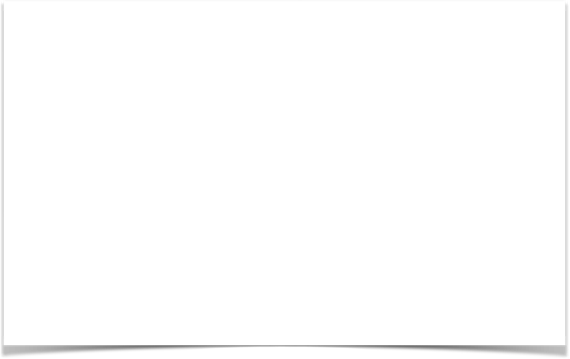 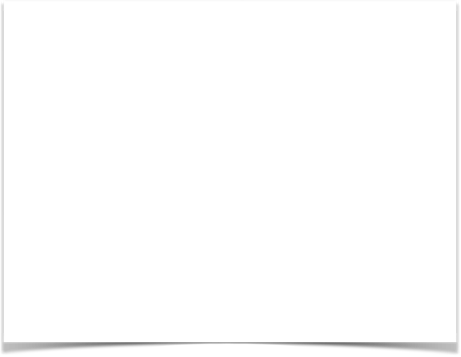 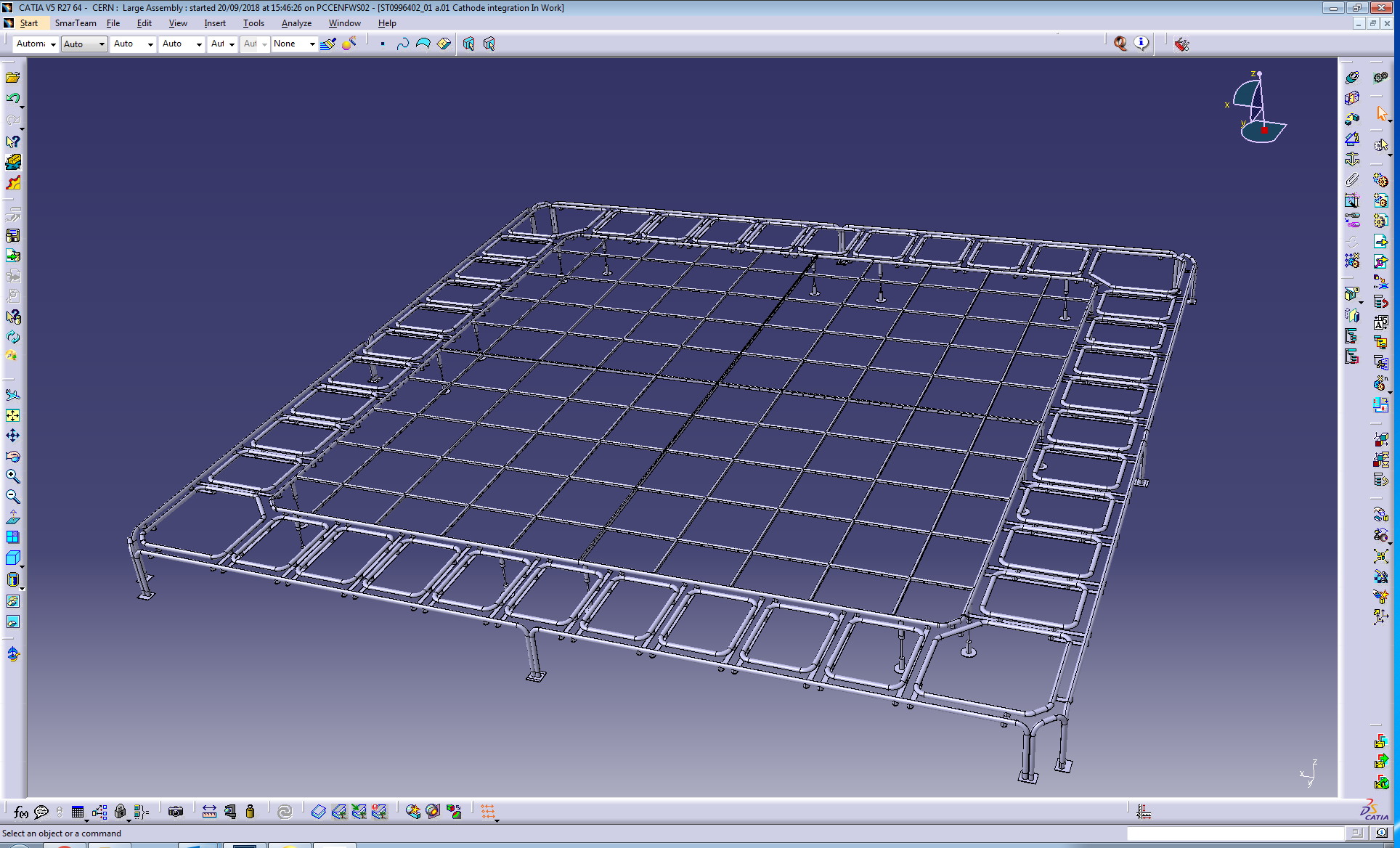 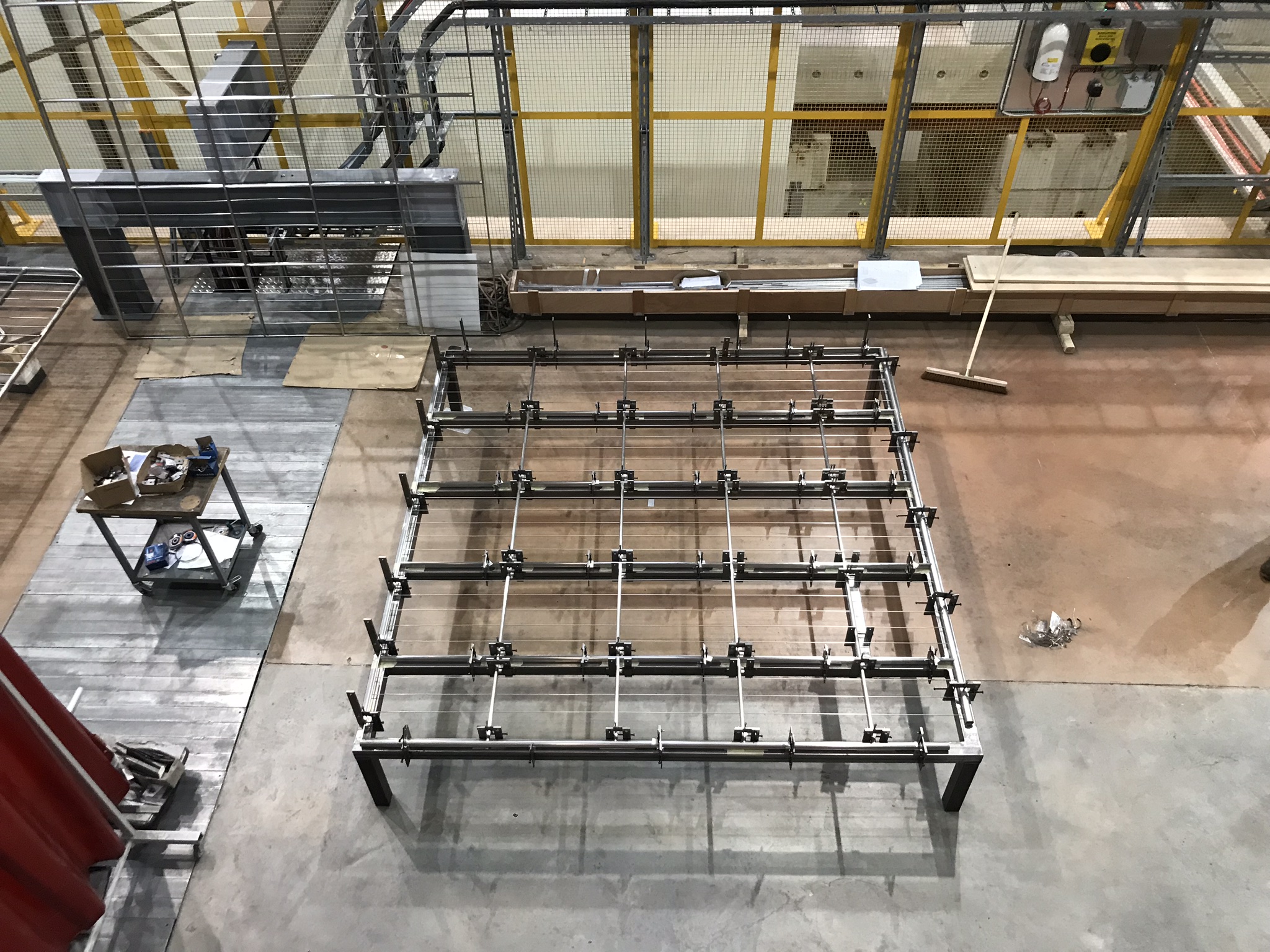 Ground grid
Status:
- Welding ongoing at EHN1: two of the four large modules completed.
- Complete the four large modules before the end of the year
Last large object to be inserted into the cryostat
It consists of:
- 4 3x3 m2 identical modules put together inside the cryostat
- Additional smaller modules to protect the periphery
All is resting on the cryostat floor
Filippo Resnati - LBNC Project Review Board - CERN - 7th December 2018
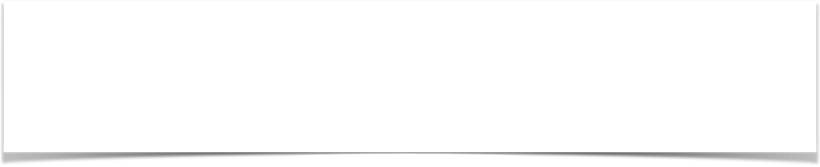 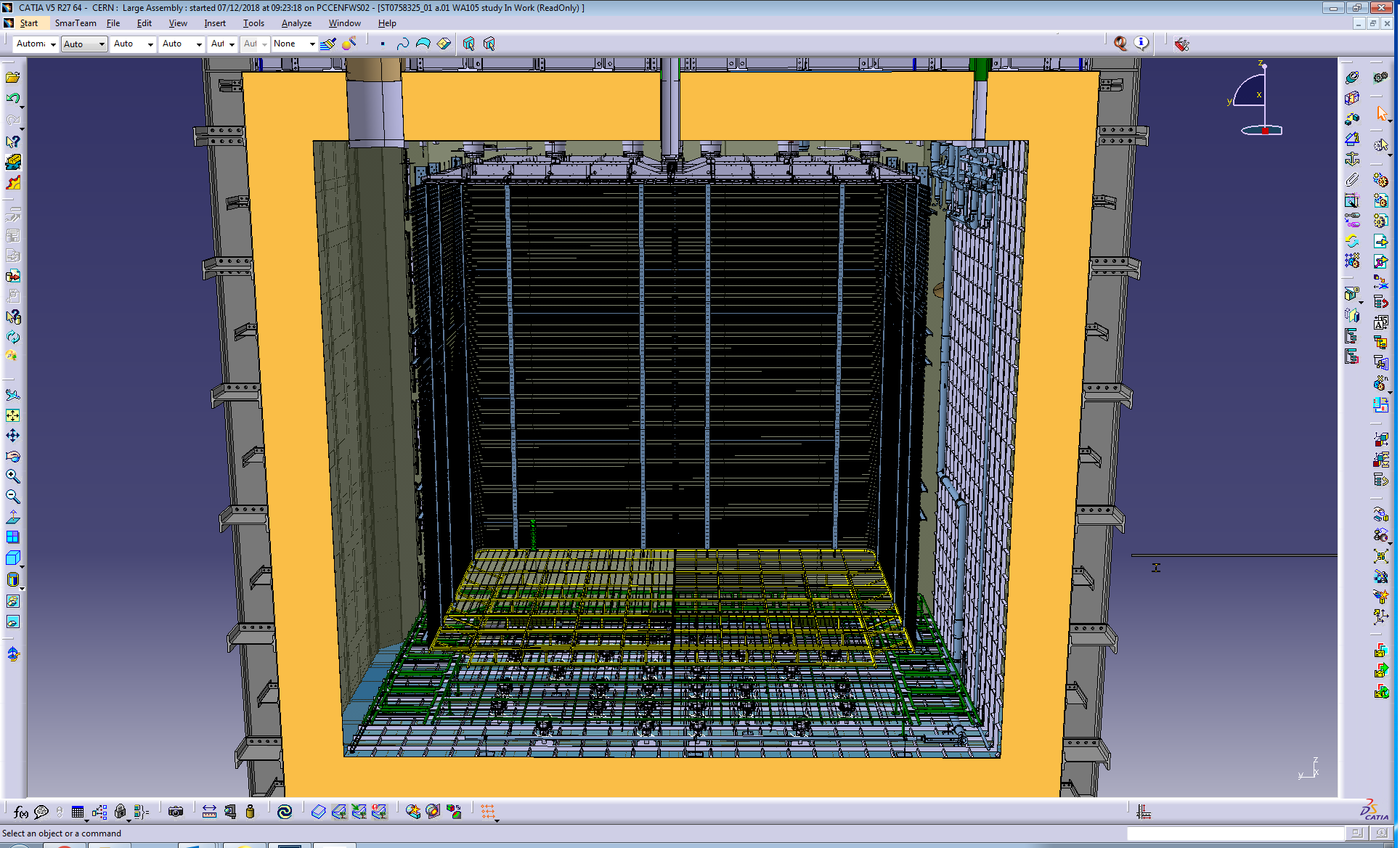 Cathode
- Ensure electric field uniformity together with the field cage
- Transparent to allow the scintillation light to reach the PMTs
- Limit the contact to the rest of the detector
- Lightweight, stiff and simple to install
- Maximum electric field ~< 30 kV/cm
- Limit the energy released in case of a discharge
Filippo Resnati - LBNC Project Review Board - CERN - 7th December 2018
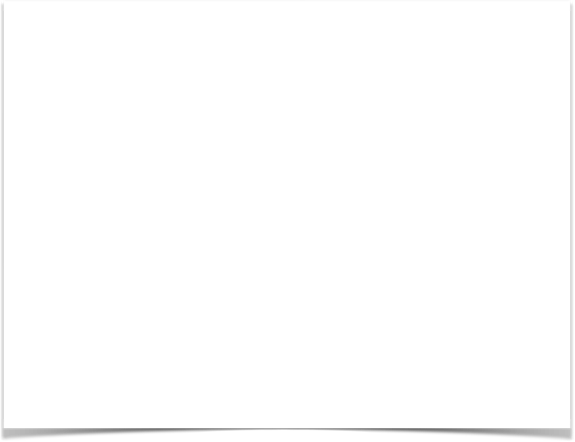 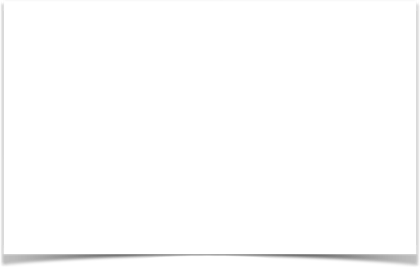 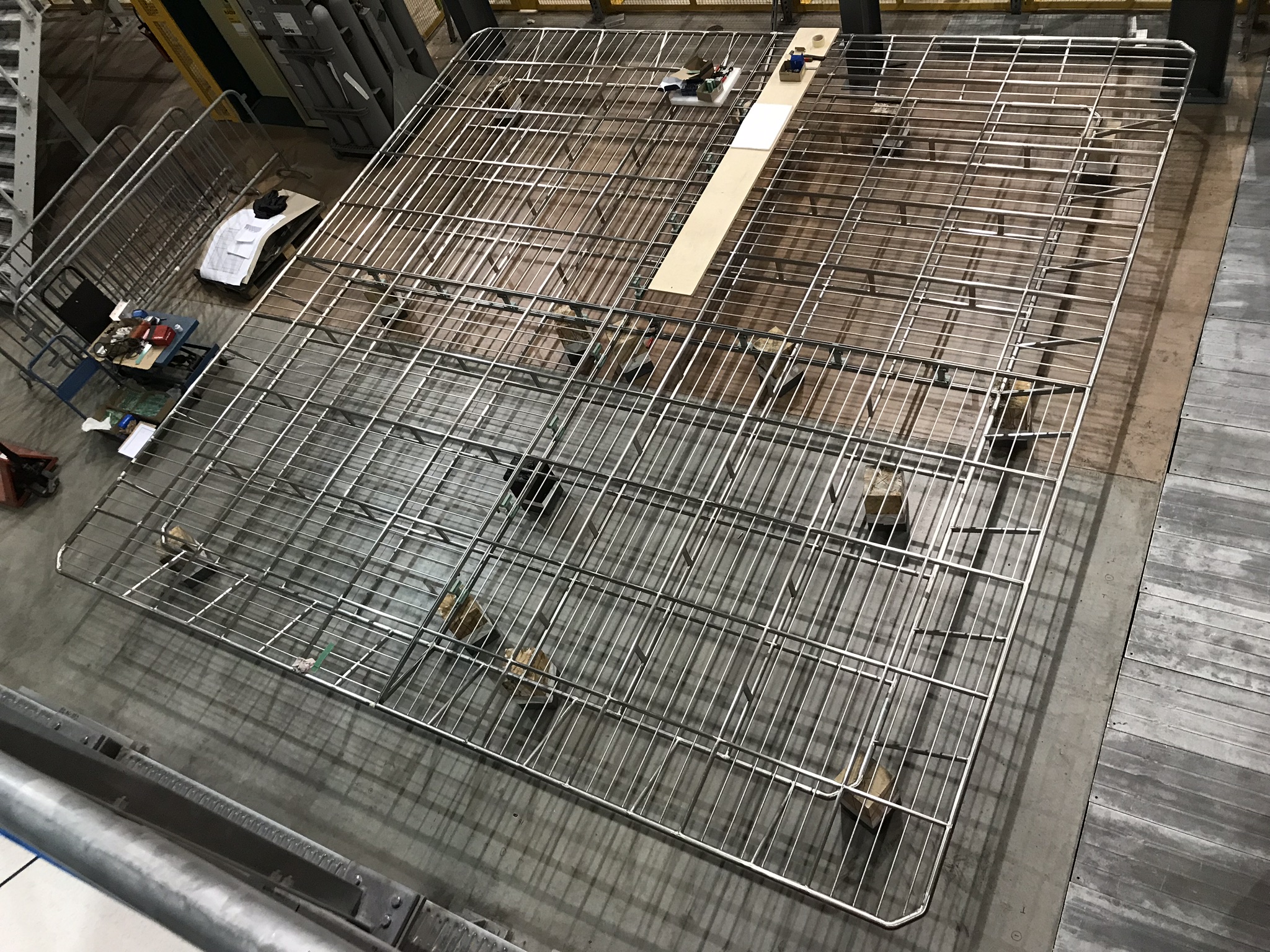 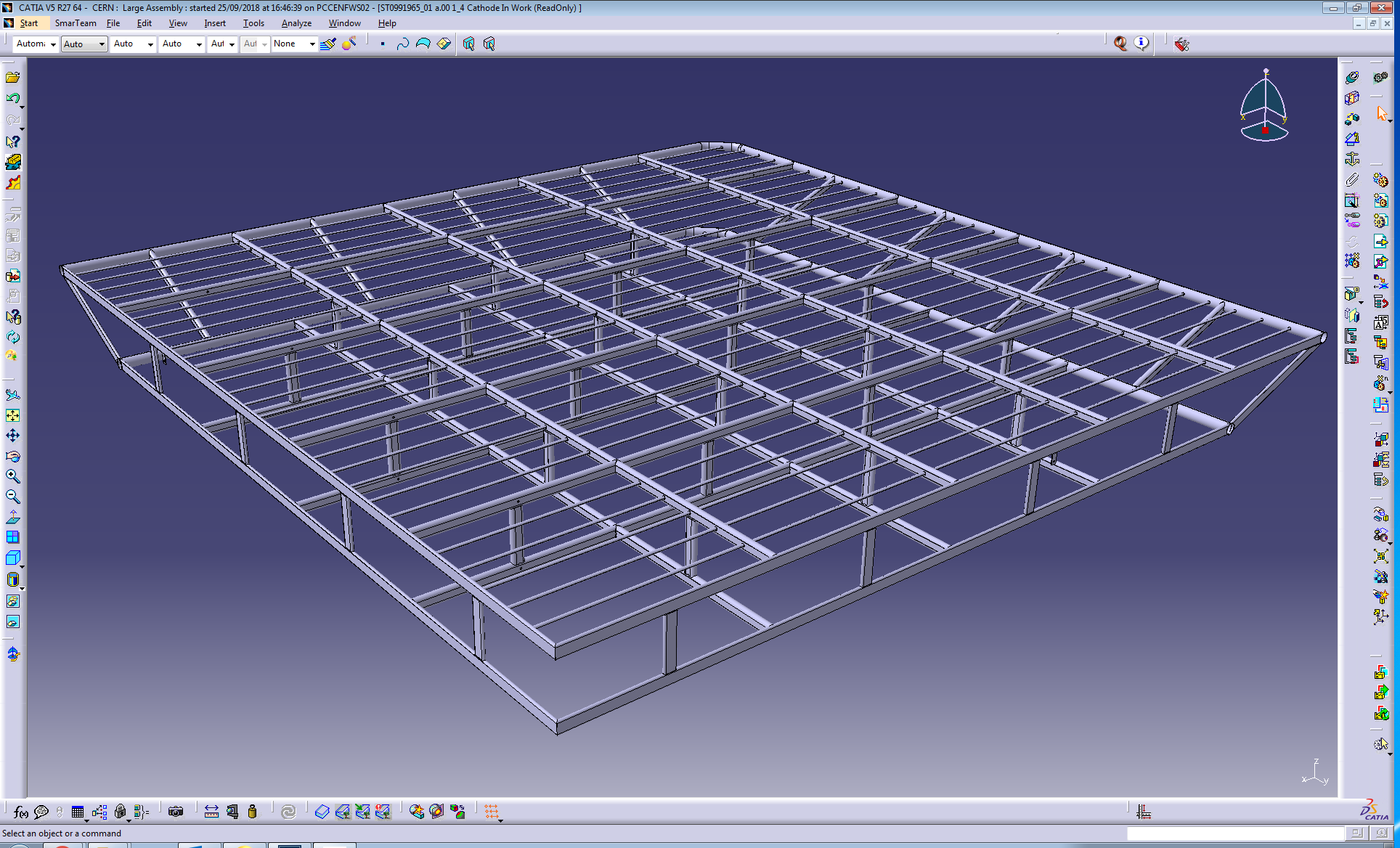 Cathode
- Two floor structure for stiffness constraints
- Large tube (40 mm) in the periphery to reduce maximum field
- Oval hollow section profiles to add mechanical strength
- 10 mm tube every 100 mm for drift field uniformity
Status:
- All four modules completed
- Mechanical trial assembly completed
- Cleaned and ready to be installed
Filippo Resnati - LBNC Project Review Board - CERN - 7th December 2018
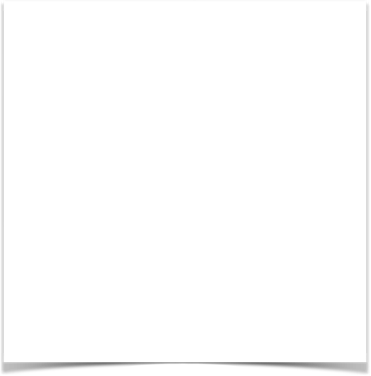 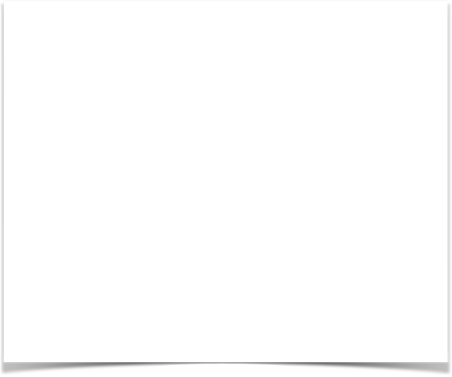 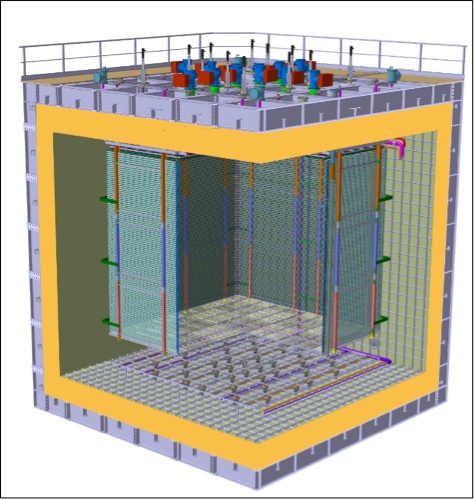 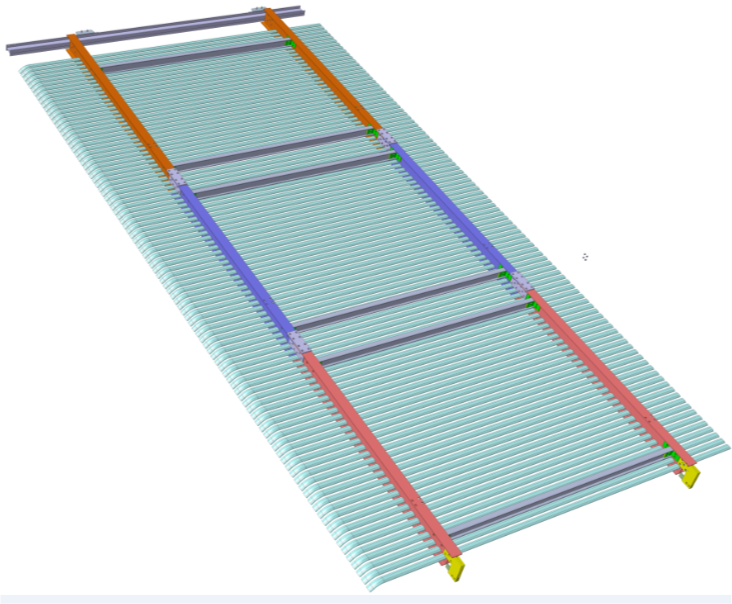 Field cage
- 8 vertical modules of 6.3 m x 3 m
- Each module consisting of 3 sub modules
- Aluminium profiles held by horizontal FRP I-beams
- Profiles will be connected mechanically and electrically to form rings
- Two series of resistive divider define the potential on each ring
Filippo Resnati - LBNC Project Review Board - CERN - 7th December 2018
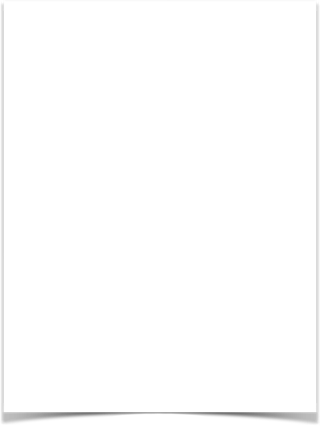 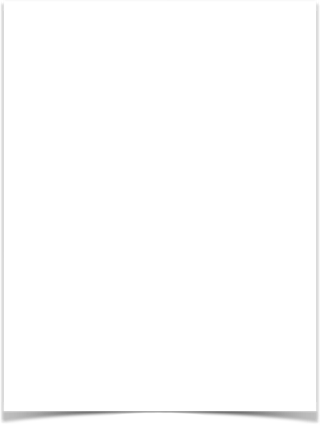 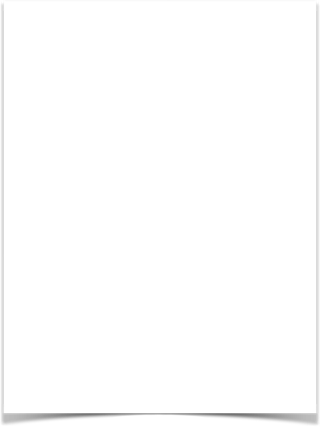 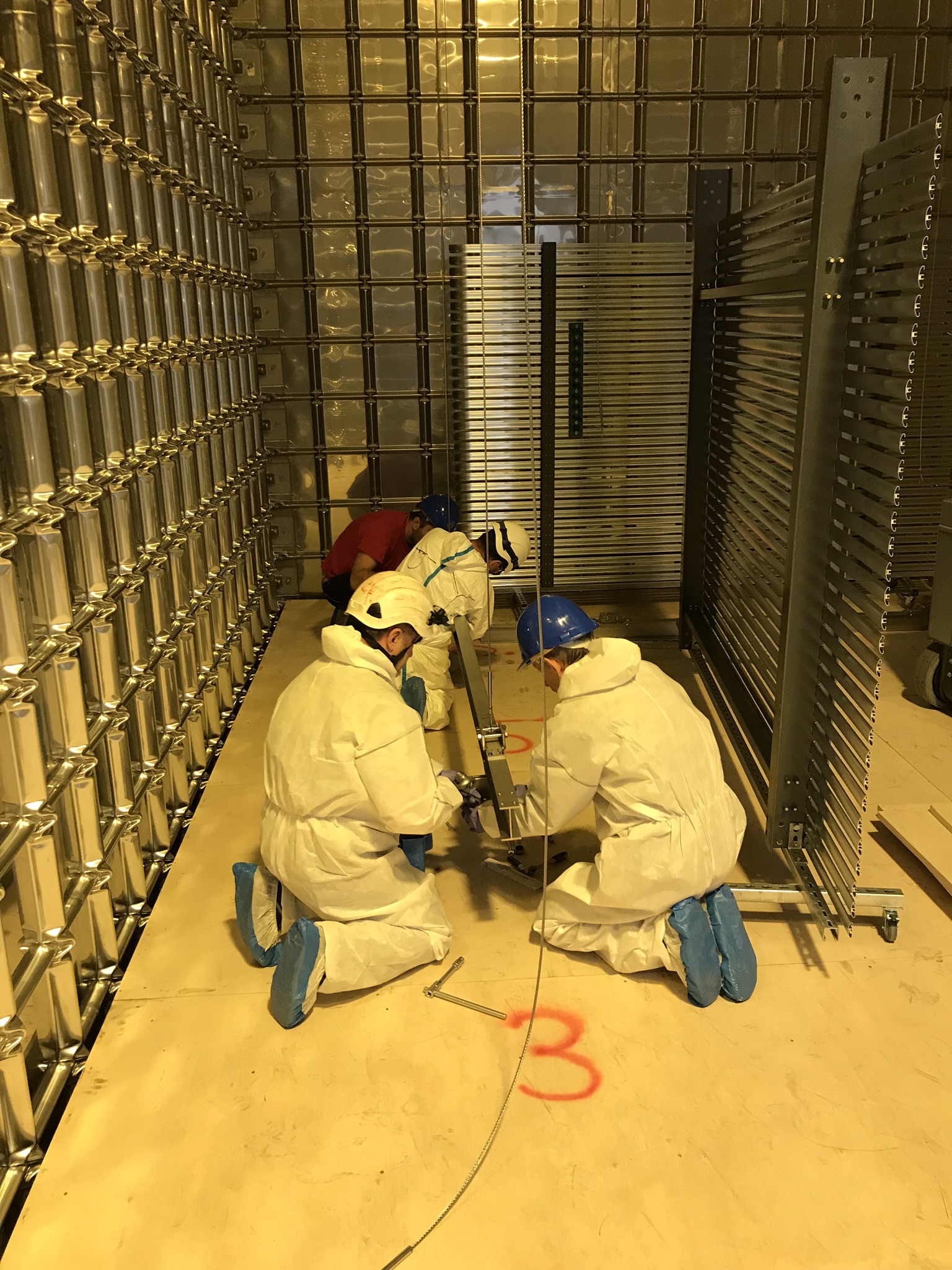 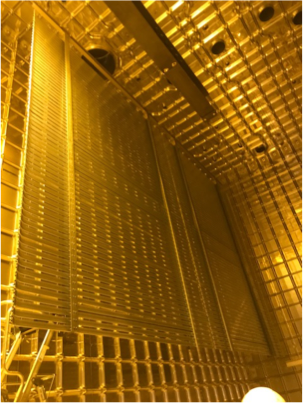 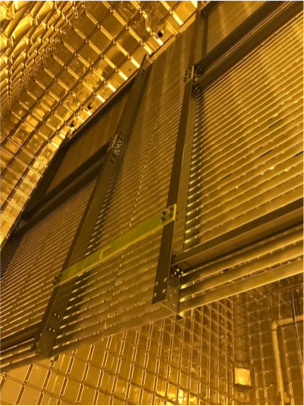 Field cage
Status:
- Fully mounted and extensively tested inside NP02 during the past several months
- Two sub module in front of the TCO removed to allow the entrance of large components
- Seven of the eight modules are in final position with all the clips and resistor dividers mounted
Filippo Resnati - LBNC Project Review Board - CERN - 7th December 2018
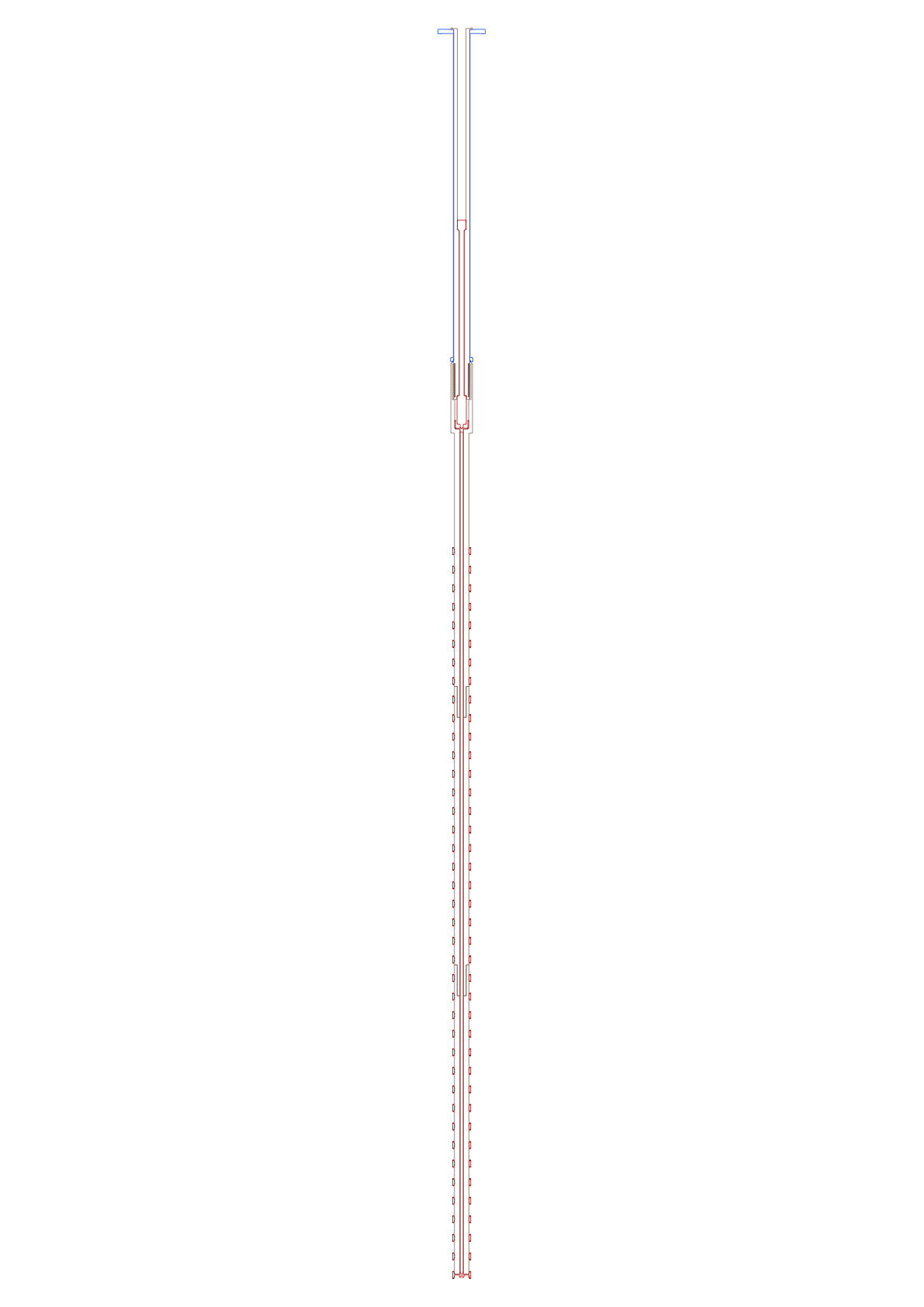 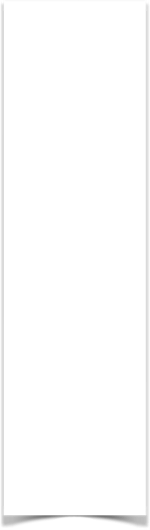 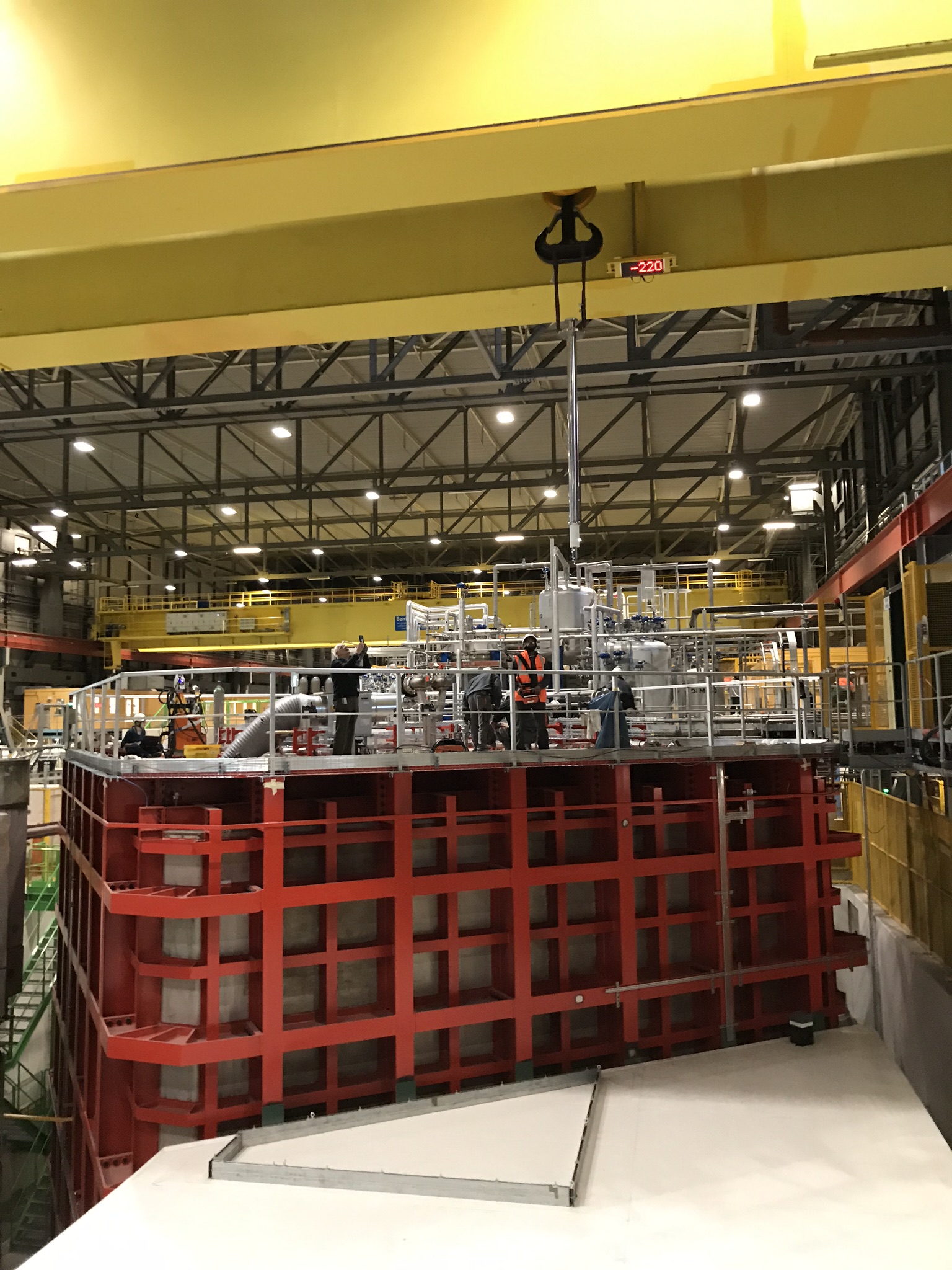 VHV feedthrough
8 m long structure composed of:

- 300 kV vacuum tight feedthrough very similar to NP04 feedthrough (already tested at 300 kV)
Status: available at EHN1

- extender/degrader to bring the HV to the cathode and reduce the electric field in LArStatus: delivery expected at the end of the year

- 300 kV power supply and cable
Status: available and tested
Filippo Resnati - LBNC Project Review Board - CERN - 7th December 2018
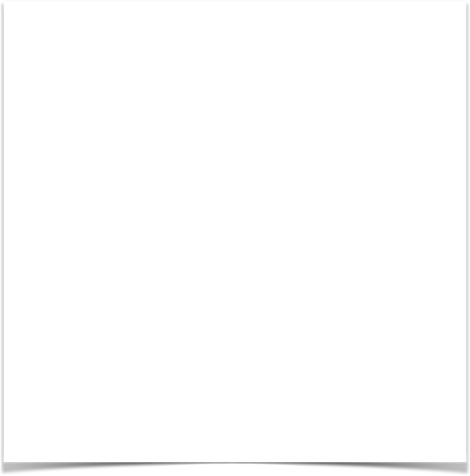 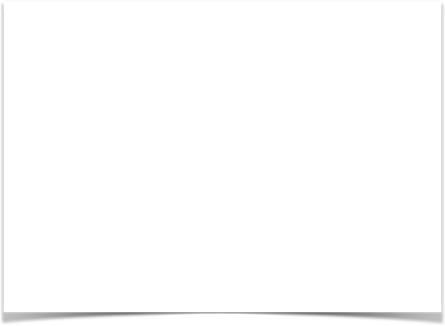 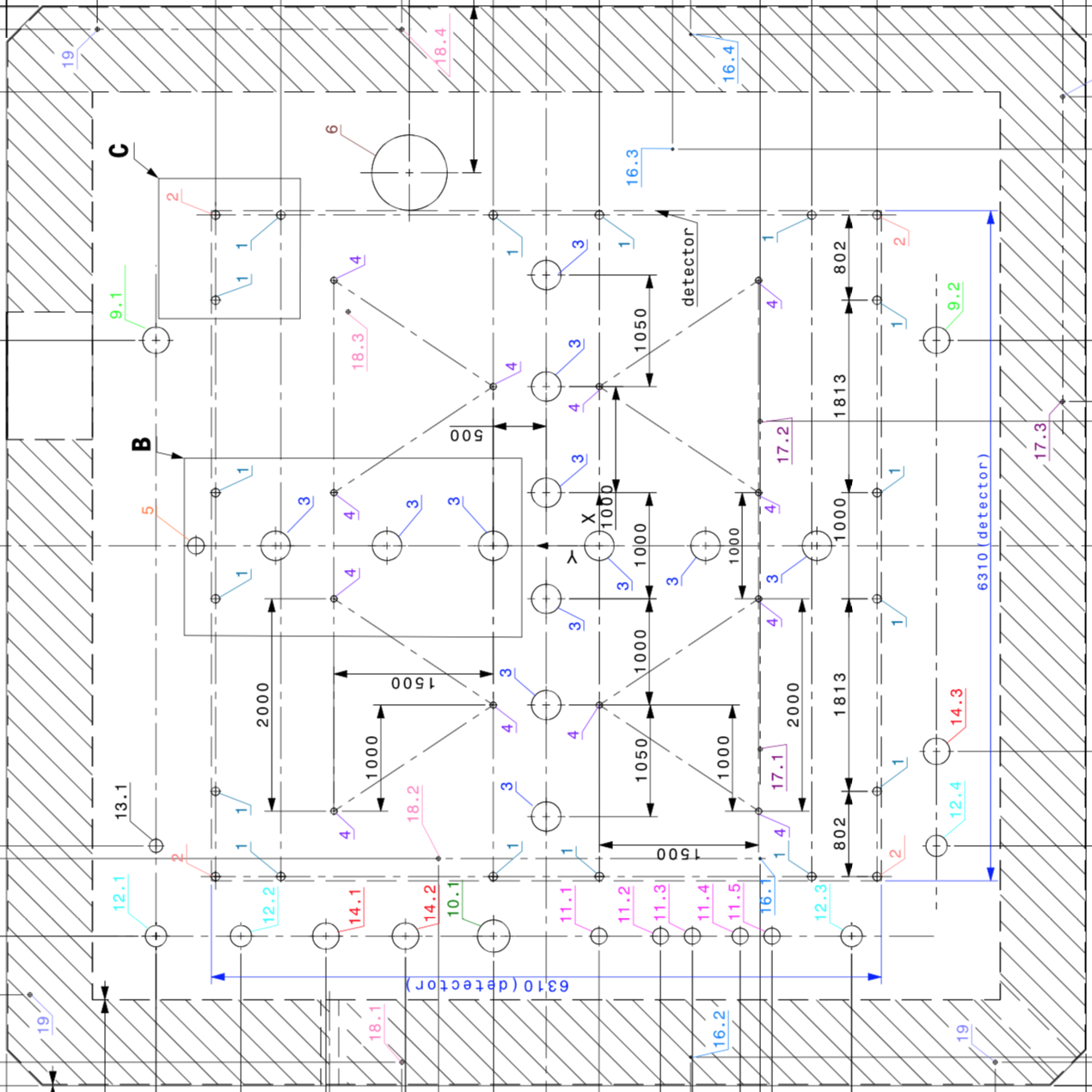 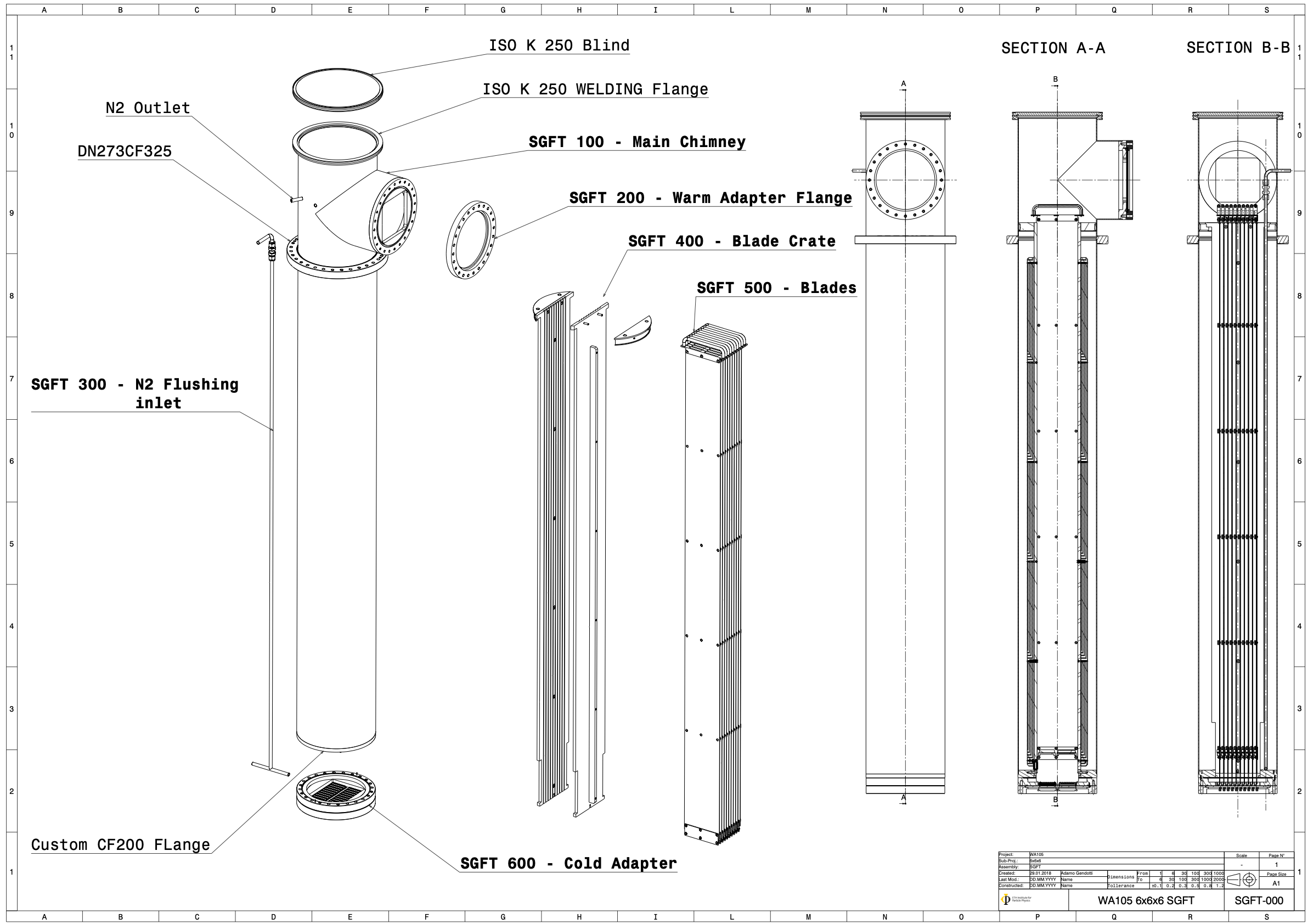 SGFTs
12 chimneys vacuum tight each with 10 sliding cards housing the cold electronics
Electronics cards are guided to match connectors on a cold flange
The cold flange separates the ultra-pure argon from the atmosphere
The electronics stays in cold but it is accessible from outside
Filippo Resnati - LBNC Project Review Board - CERN - 7th December 2018
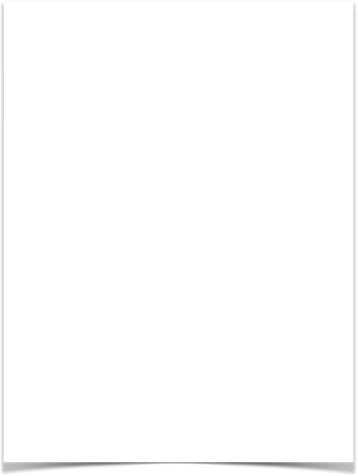 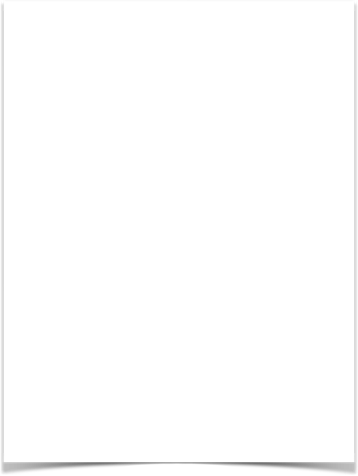 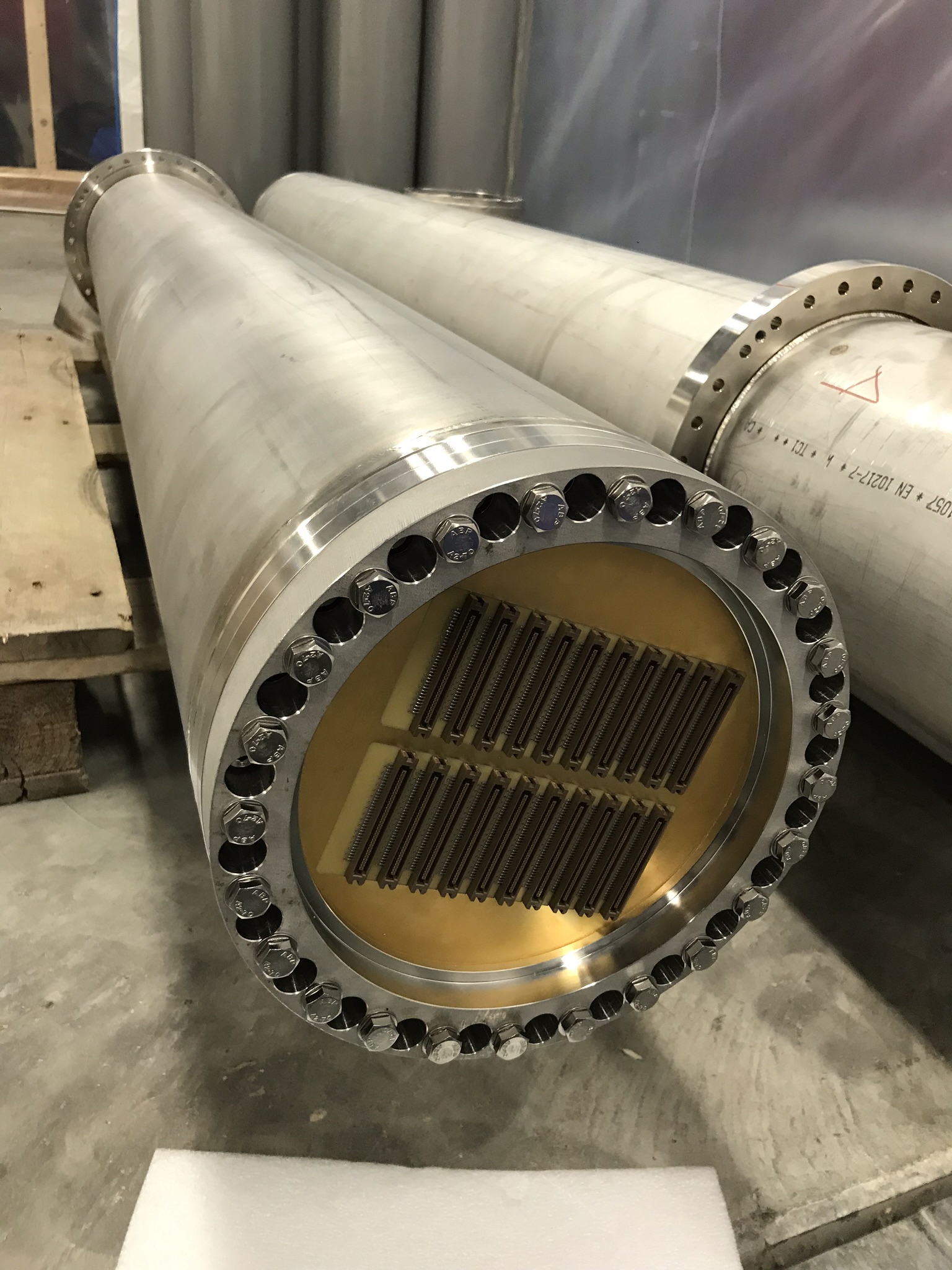 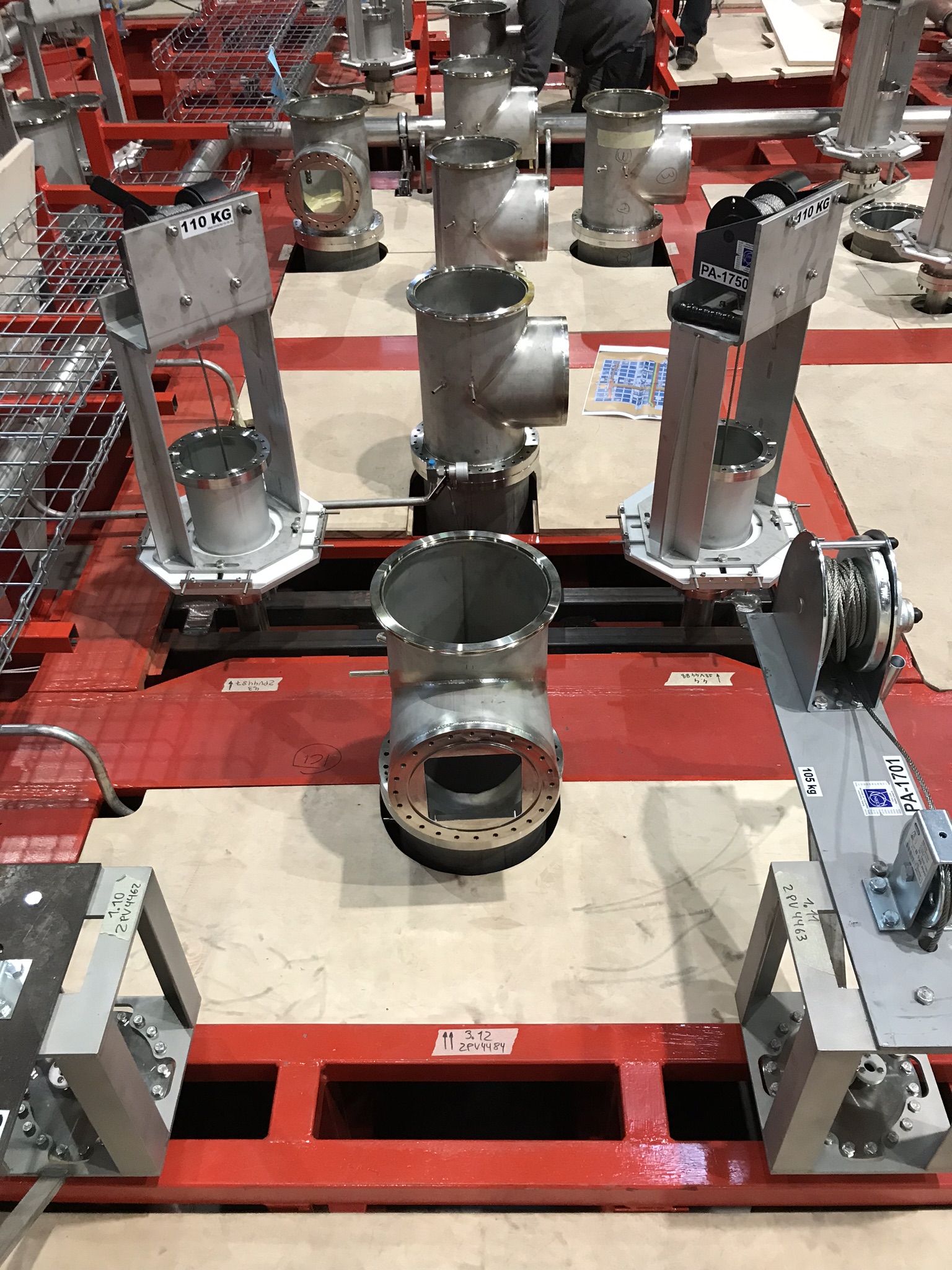 SGFTs
Status:
- All 12 SGFTs completed equipped with blades and cold flanges
- Mechanically and vacuum tested
- Presently installed in their penetration on the roof of NP02
Filippo Resnati - LBNC Project Review Board - CERN - 7th December 2018
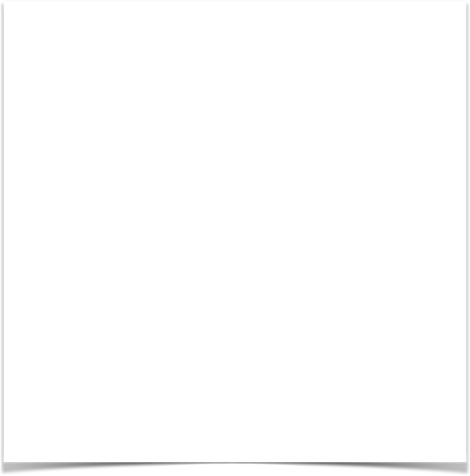 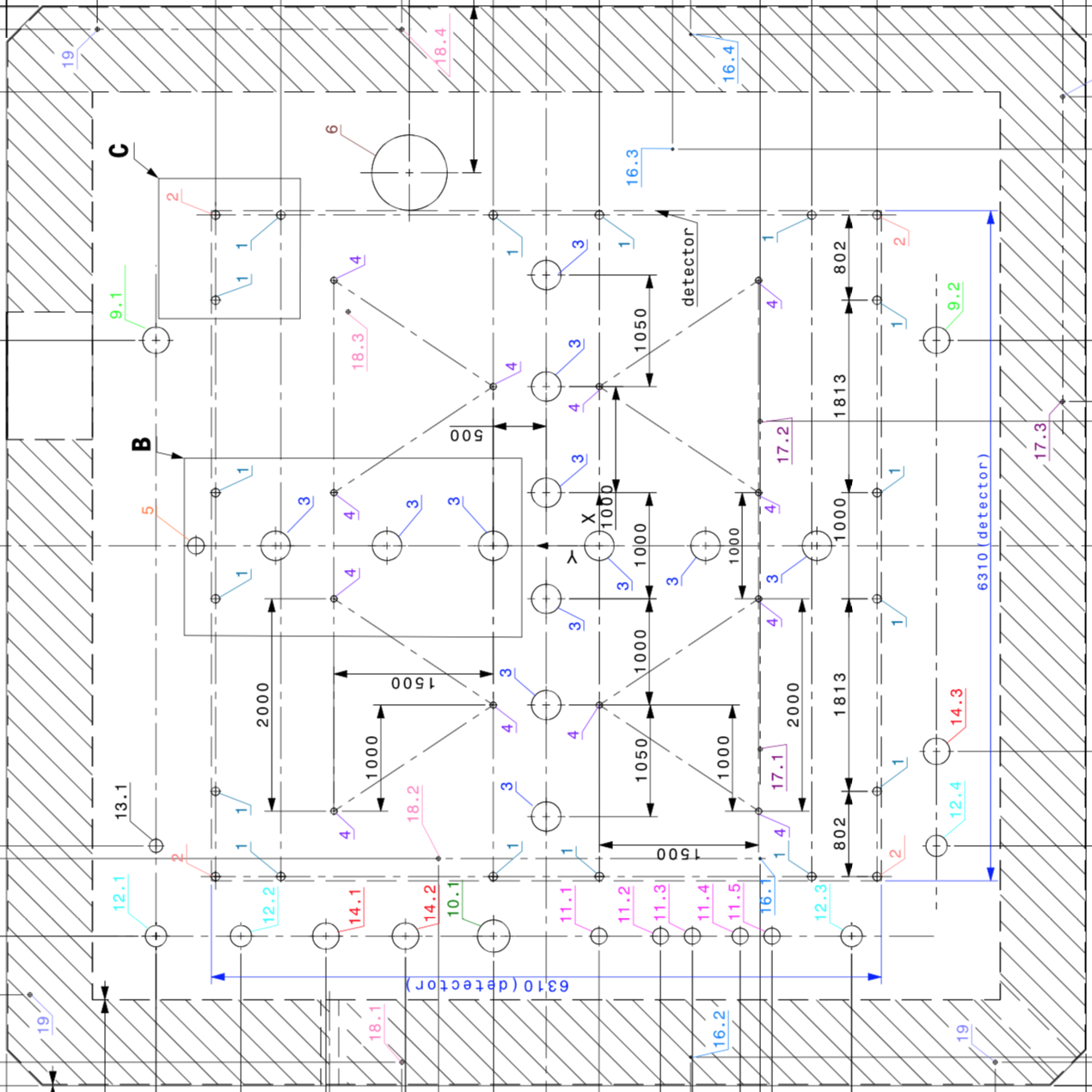 Mechanical feedthroughs
CRP suspensions:
All (12x) components are mounted on the roof of NP02, and load tested. One CRP installed.
Other three suspension systems ready to hoist the respective CRPs.
Field cage suspensions:
All (16x) components are mounted on the roof of NP02, and load tested.
Seven out of eight field cage module lifted and in final position.
Still possible to move up and down the field cage modules in front of the TCO to allow completion of the field cage.
Filippo Resnati - LBNC Project Review Board - CERN - 7th December 2018
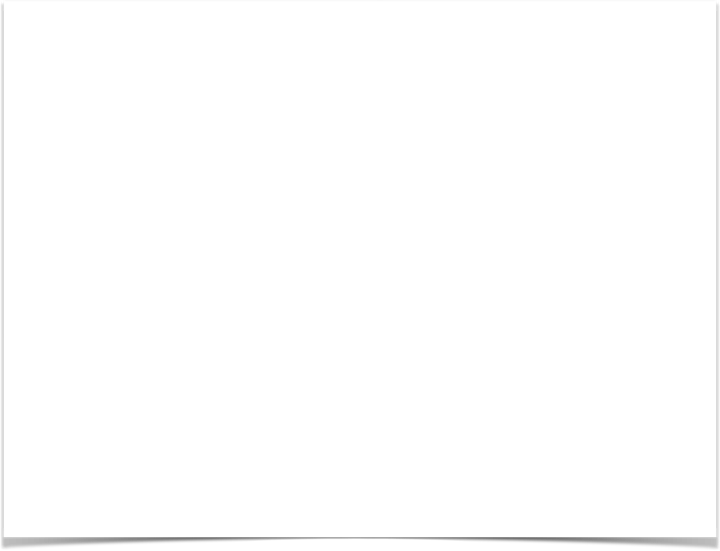 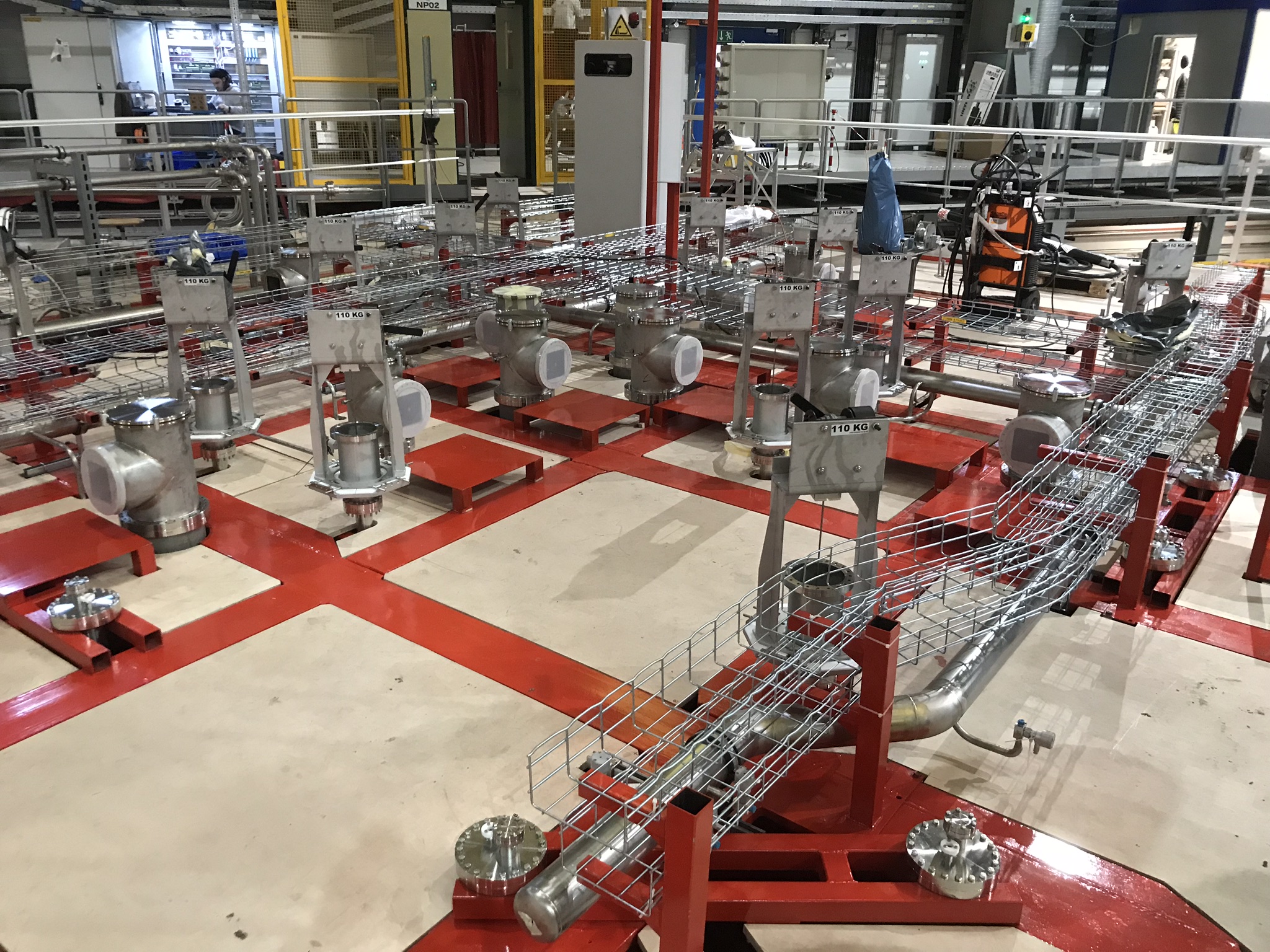 NP02 roof
Filippo Resnati - LBNC Project Review Board - CERN - 7th December 2018
Instrumentation
Level meters:
- 2x 4 m long capacitive level meters in production
- electronics developed, tested (V0 produced and V1 in production)

Temperature profilers:
- coarse level meter and measurement of liquid argon temperature gradient
- PCBs and Pts in hands cables and flanges purchased

Purity monitors:
- full system in hands and tested with one purity monitor
- second purity almost ready to be tested

Cameras:
- 12 cryogenic cameras in hands
- Control and acquisition system developed and ready to be integrated in the DCS
Filippo Resnati - LBNC Project Review Board - CERN - 7th December 2018
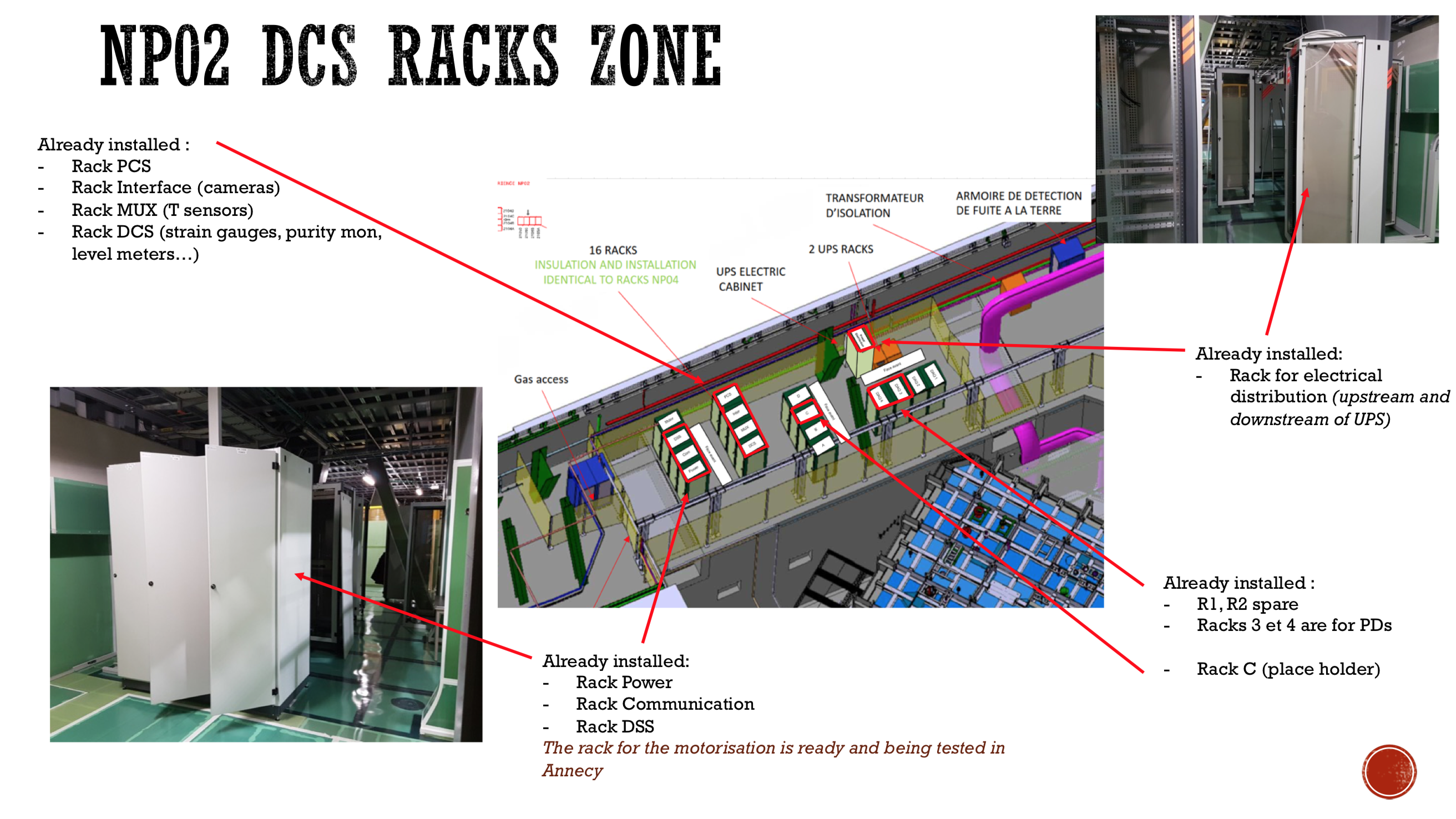 Giovanna Lehmann Miotto
Filippo Resnati - LBNC Project Review Board - CERN - 7th December 2018
Cryogenics status
Completed:
- Demaco proximity cryogenic installation - finished in September 2018
- External cryogenics - finished since commissioning of NP04 
- Proximity cryogenics warm piping - completed
- Purge pipes - purge valves installed, compressed air lines laid, flexible pipes still need to be connected once the flanges are installed

Soon completed:
- Purification system - filling with purification media on December 2018
- Control cabling activities - finishing in December 2018
- PLC programming - completion for January commissioning on February

Improvements done with respect to the:
- warm and cold gas management
- filters regeneration process
- gas analyser manyfold implementation
Filippo Resnati - LBNC Project Review Board - CERN - 7th December 2018
Installation overview
Only installation of detector components inside the cryostat considered here.
Installation mostly sequential, but few things can be parallelised.

- CRPs must be installed first
- Then field cage must be completed
- Assembly and installation of the cathode and the ground grid
- PMT installation
- Installation of part of the cryogenic instrumentation
- TCO closure
- Installation of VHV degrader
- Installation of the ground grid perimeter
- Installation of the remaining cryogenic instrumentation
- Remove unnecessary material and close the man hole
Filippo Resnati - LBNC Project Review Board - CERN - 7th December 2018
Before TCO closure
Filippo Resnati - LBNC Project Review Board - CERN - 7th December 2018
Before TCO closure
Filippo Resnati - LBNC Project Review Board - CERN - 7th December 2018
TCO closure
Installation of a SAS to protect the detector from the TCO closure works - 4 days.

TCO will be closed in two phases (halves): for the first half material can be stored in the clean room. For the second half material must be stored inside the cryostat (large enough SAS) - 4 weeks.

Due to safety reasons, avoid detector installation during this time. Minimal access allowed to check the status of the detector.

Removal of the SAS - 2 days
Clean up: 1 day

Now the cryostat is a confined space. More difficult access through the man hole. Limited number of people inside. Training required.
Filippo Resnati - LBNC Project Review Board - CERN - 7th December 2018
After TCO closure
Filippo Resnati - LBNC Project Review Board - CERN - 7th December 2018
Summary
Assuming to be able to proceed mostly in sequence:
- Before TCO: 45 days needed
- TCO closure: 5 weeks
- After the TCO: 15 days
7th January 2019
weeks
22th July 2019
Before the TCO closure
TCO closure
After the TCO closure
Purge
Cooldown
Filling
Purification
Filippo Resnati - LBNC Project Review Board - CERN - 7th December 2018